Kustannustenjako kuvina
Kuvapaketti sisältää keskeisiä tietoja työeläkejärjestelmän rahoituksesta ja kustannustenjaosta 
18.1.2024
Eläketurvakeskus   |
18.1.2024
1
Työeläkejärjestelmän rahavirrat vuonna 2022
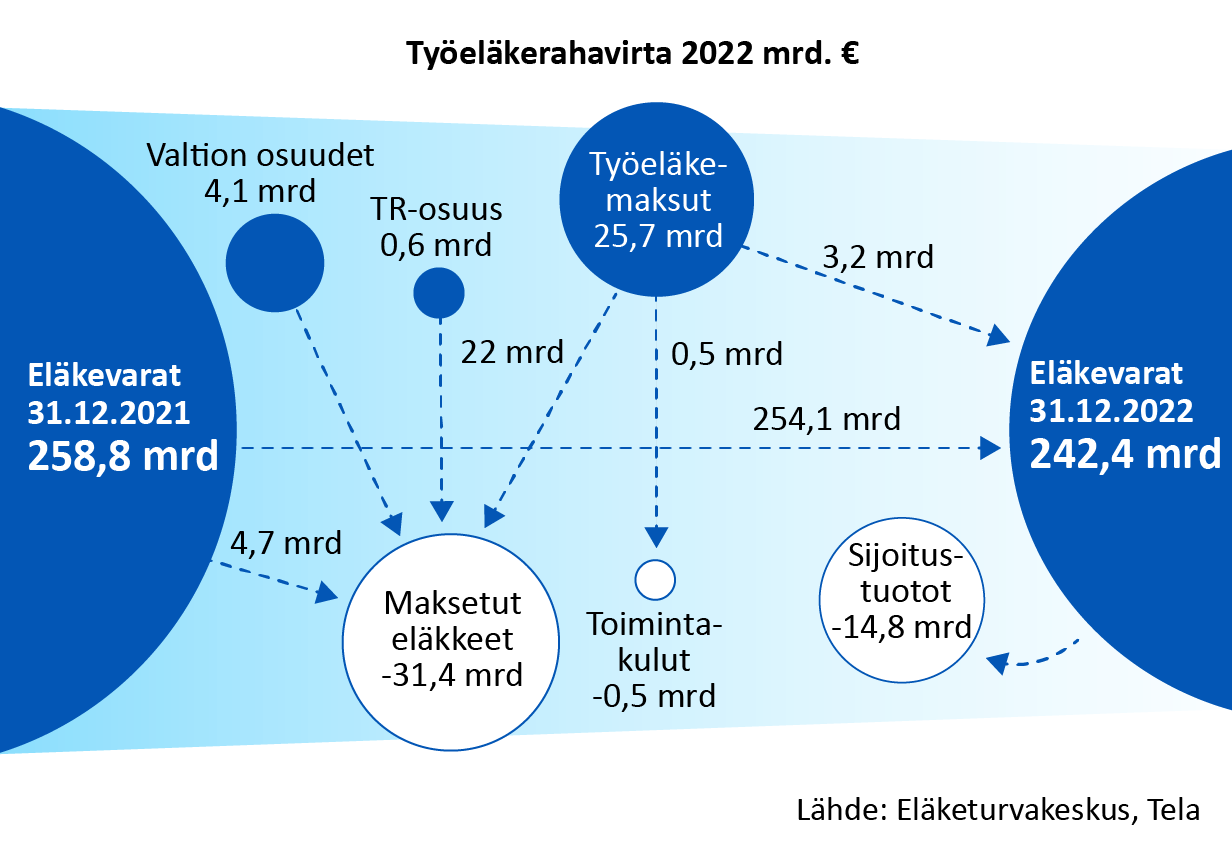 Eläketurvakeskus   |
18.1.2024
2
Eläkkeiden rahoitus
Eläkkeitä voidaan rahoittaa jakojärjestelmällä, rahastoivalla järjestelmällä tai näiden yhdistelmällä.
Jakojärjestelmässä eläkemaksut ja mahdolliset muut rahoituslähteet kattavat vuosittain koko eläkemenon hoitokuluineen. Maksu ja etuus kohdentuvat eri sukupolville. Järjestelmä on yksinkertainen, mutta  jos eläkemenot nousevat korkeiksi, myös maksut nousevat. Maksut on hoidettava myös hankalissa taloustilanteissa.
Rahastoivassa järjestelmässä etuus rahastoidaan ansaintahetkellä, jolloin maksu ja etuus kohdentuvat samalle sukupolvelle. Rahastolle saatava sijoitustuotto mahdollistaa  matalamman eläkemaksun.  Järjestelmässä on kuitenkin sijoitustappioiden riski.
Työntekijän eläkelain (TyEL) ja merimieseläkelain (MEL) mukaiset eläkkeet kustannetaan osittain rahastoivalla järjestelmällä. Järjestelmä on joustava ja rahaston avulla maksutasoa voidaan säädellä. Osittain rahastoivassa järjestelmässä on kuitenkin riski järjestelmän monimutkaisuudesta.
Eläketurvakeskus   |
18.1.2024
3
Osittain rahastoiva järjestelmä
Maksut
Muut rahoituslähteet
Rahasto
Sijoitus-
tuotot
Hoitokulut
Eläkemeno
Eläketurvakeskus   |
18.1.2024
4
TyEL- ja MEL-eläkkeiden osittainen rahastointi
Jako rahastoituun osaan ja yhteisesti kustannettavaan osaan tehdään kunkin yksittäisen eläkkeen tasolla.
Eläke
Yhteisesti kustannettava osa eli tasausosa
Kustannetaan jakojärjestelmällä
Eläkelaitosten yhteisellä vastuulla
Rahastoitu osa
Kustannetaan rahastoivalla järjestelmällä
Yksittäisen eläkelaitoksen vastuulla
Eläketurvakeskus   |
18.1.2024
5
Työeläkkeiden rahoitus Suomessa
Rahastoiva järjestelmä:
Rahastoitu osa
Eläkelaitoksen vastuu
Yksityiset alat
Työntekijöiden eläkelait
Jakojärjestelmä:
Tasausosa
Eläkelaitosten yhteisvastuu
ja MEL:n valtionosuus
Yrittäjien eläkelait
Jakojärjestelmä:
Eläkelaitosten yhteisvastuu ja valtion takaus
Julkiset alat
Jakojärjestelmiä ja puskurirahastoja
Kuntien eläkkeet
Valtion eläkkeet
Valtion budjetti
Muut
Eläketurvakeskus   |
18.1.2024
6
Viimeinen eläkelaitos maksaa eläkkeensaajan kaikki eläkeosat
Eläke: 
TyEL, MEL
YEL, MYEL,
JuEL 
-osat
Hajautettu
toimeenpano


Eläkevakuutusyhtiöt
(TyEL, YEL)
Eläkesäätiöt (TyEL)
Eläkekassat (TyEL, YEL)
Keva (JuEL)
Mela (MYEL)
MEK (MEL)
Viimeinen
eläkelaitos
Työeläkkeiden kustannusten-
jako 
Eläketurva-keskuksessa
Eläketurvakeskus   |
18.1.2024
7
Eläketurvakeskus hoitaa eläkelaitosten välisen kustannustenjaon
Työeläkkeiden toimeenpano on hajautettu usealle eläkelaitokselle. TyEL- ja YEL- eläkkeitä vakuuttaa useampi eläkelaitos ja muiden eläkelakien mukaisia eläkkeitä vakuuttaa lakikohtainen eläkelaitos.  Eläkkeensaaja on voinut kartuttaa useamman eri eläkelaitoksen rahoitusvastuulla olevaa eläkettä työuransa aikana. 
Eläkepäätöstä ei kuitenkaan tarvitse hakea pääsääntöisesti kuin yhdestä eläke-laitoksesta. Viimeisen eläkelaitoksen periaatteen (VILMA) johdosta yksi eläkelaitos maksaa eläkkeensaajan koko eläkkeen, ja siis maksaa eläkkeen lakiosia myös muiden eläkelaitosten puolesta. Toisten eläkelaitosten puolesta maksetut eläkeosat peritään vastuueläkelaitoksilta kustannustenjaossa, jonka toimeenpanee Eläketurvakeskus.
Eläketurvakeskus   |
18.1.2024
8
Työeläkkeiden kustannustenjako
TR-maksun jako
ETK:n vuosittaiset selvittelyt
Valtion korvaus VEKL-etuuksista
ETK:n kustannusosuus
Kustannukset yhteisesti kustannettavista eläkeosista
Kustannukset toisen eläkelaitoksen puolesta maksetuista eläkeosista
Valtion osuus YEL-eläkemenosta
Palkattomien aikojen
kustannustenjako
TyEL-MEL-VILMA
-eläkeselvittely
YEL-eläkkeiden 
kustannustenjako
Eläketurvakeskus   |
18.1.2024
9
Toisten puolesta maksetut eläkeosat vuosina 2001–2022
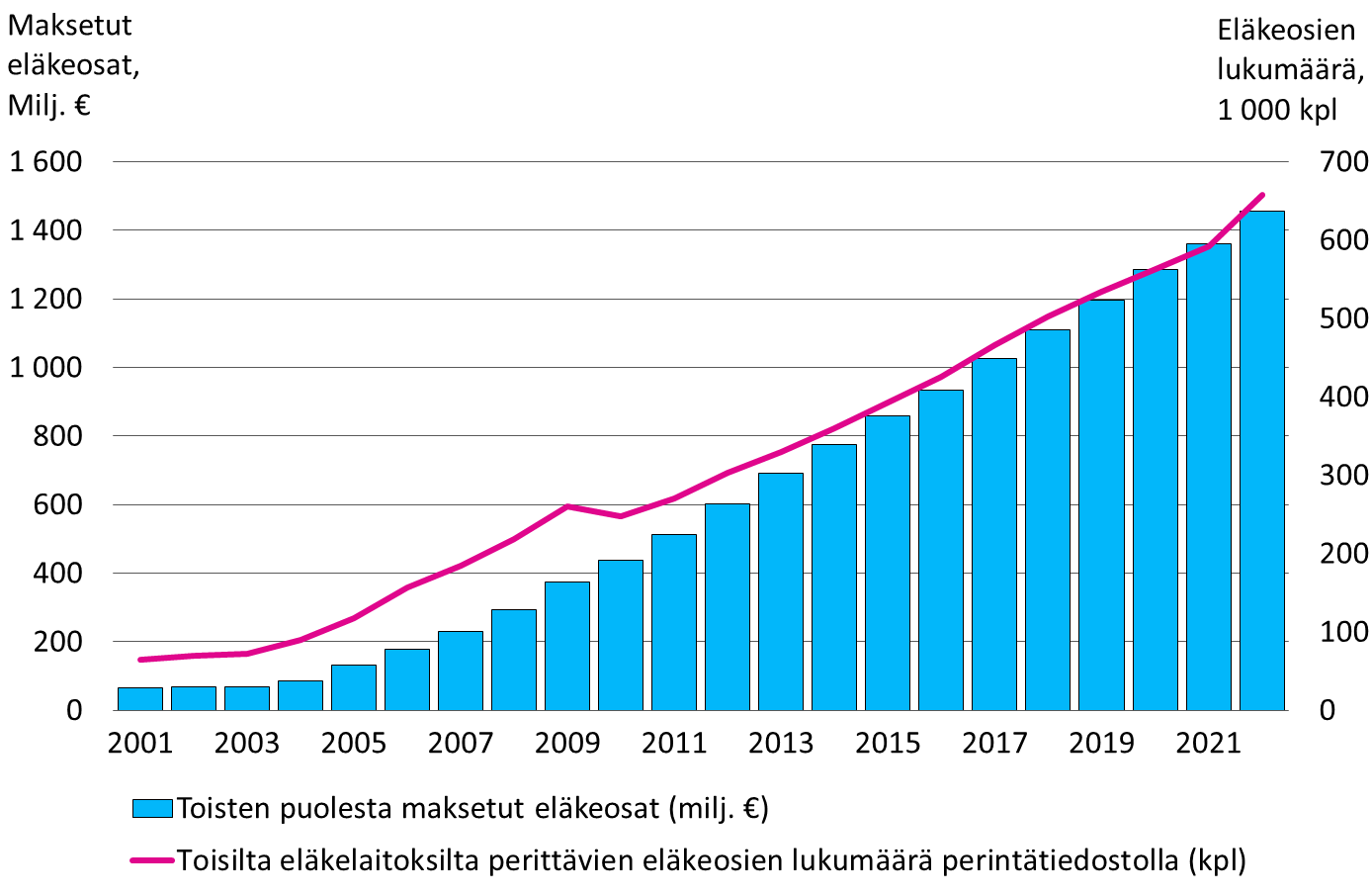 Eläketurvakeskus   |
18.1.2024
10
Maksetut TyEL- ja MEL-eläkkeet vuosina 2001–2022
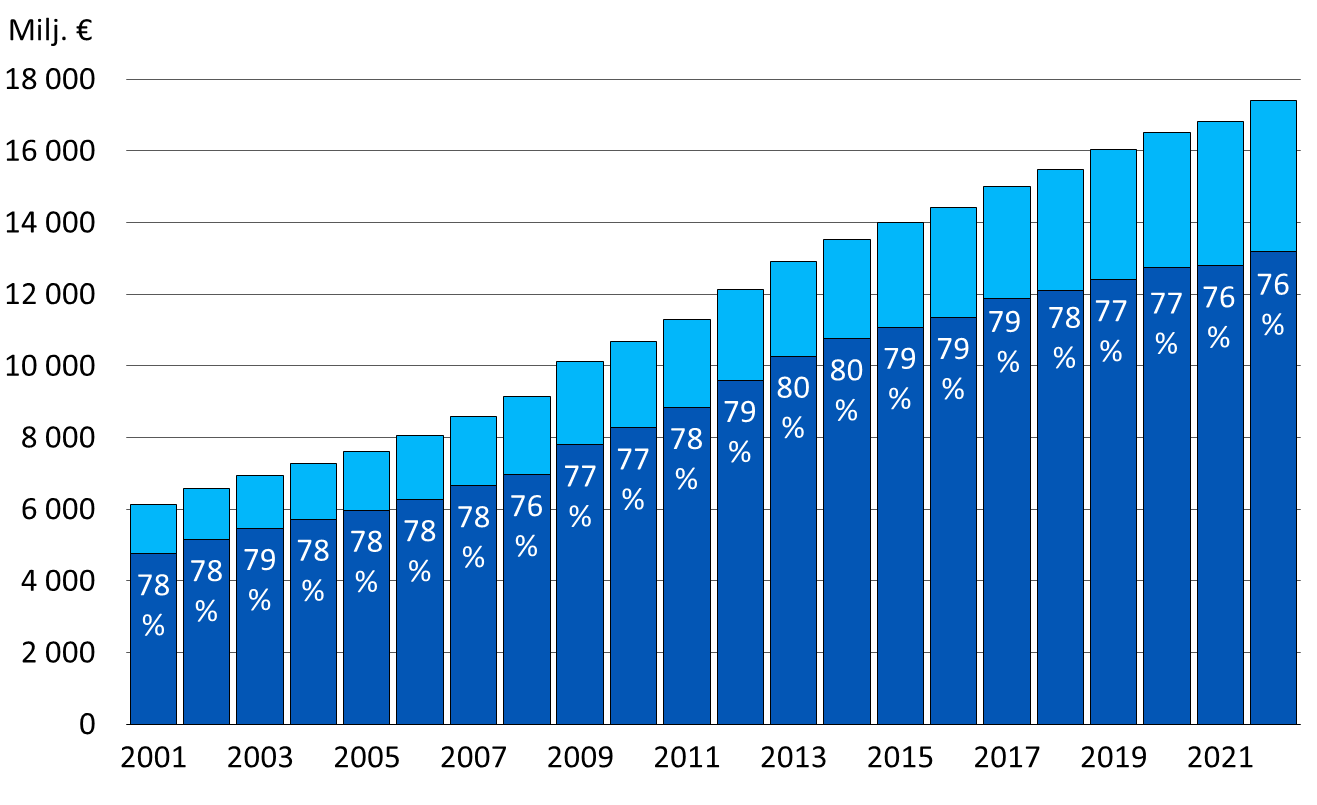 Maksetut eläkkeet 
yhteensä 
  
  
Yhteisesti kustannettavien eläkkeiden osuus
Eläketurvakeskus   |
18.1.2024
11
YEL:n mukainen eläkemeno ja valtion osuusvuosina 1991–2022
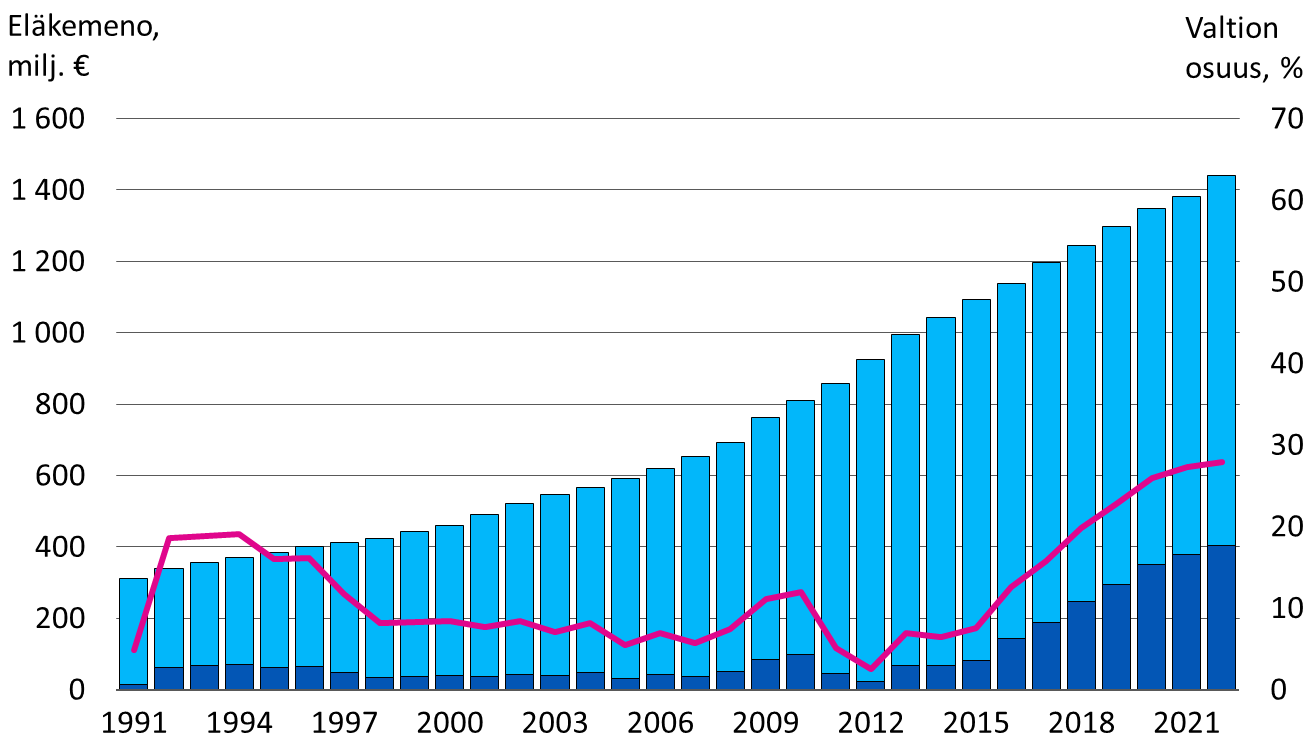 Koko eläkemeno 
  
Valtion osuus
eläkemenosta

Valtion osuus
eläkemenosta, %
Eläketurvakeskus   |
18.1.2024
12
MYEL:n mukainen eläkemeno ja valtion osuus vuosina 1990–2022
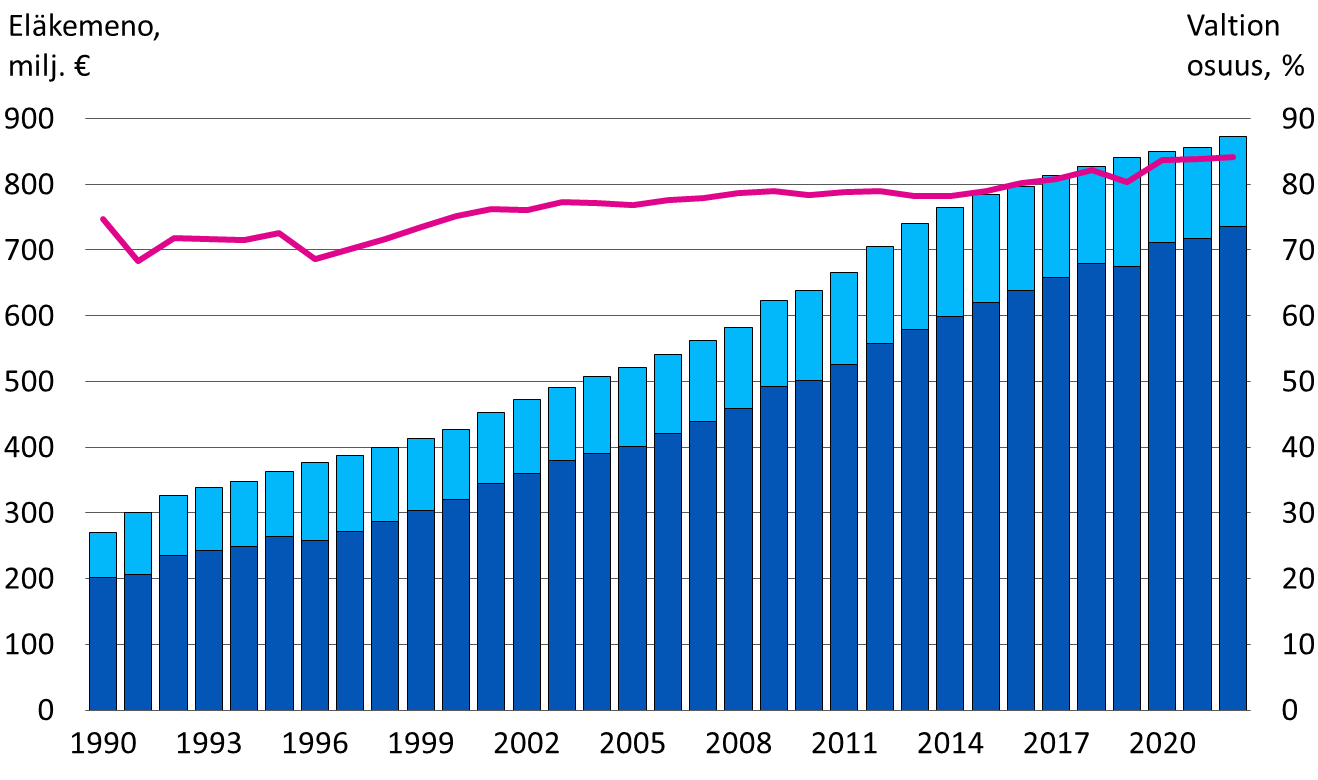 Koko 
eläkemeno 
  
Valtion osuus
eläkemenosta

Valtion osuus
eläkemenosta, %
Eläketurvakeskus   |
18.1.2024
13
Palkattomien aikojen perusteella maksetut eläkkeen osat vuosina 2006–2022
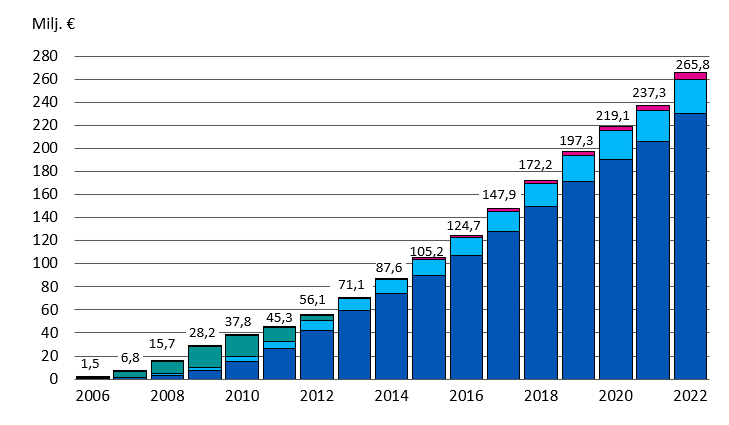 Muut

Työttömyys-
eläkkeet

Työkyvyttömyys-
eläkkeet

Vanhuus-
eläkkeet
Eläketurvakeskus   |
18.1.2024
14
VEKL:n perusteella vuosina 2006–2022 maksetut etuudet
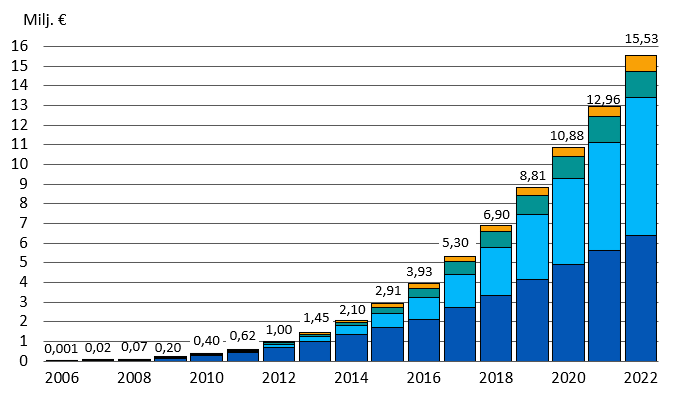 8,81
Perhe-eläkkeiden VEKL-osat
VEKL:n mukaan karttuneet 
kuntoutusrahat ja -kulut
Vanhuuseläkkeiden 
VEKL-osat
Työkyvyttömyyseläkkeiden 
VEKL-osat
6,90
Eläketurvakeskus   |
18.1.2024
15
TR-osuus suhteessa vakuutettuun palkkasummaan ja työttömyysaste vuosina 1990–2022
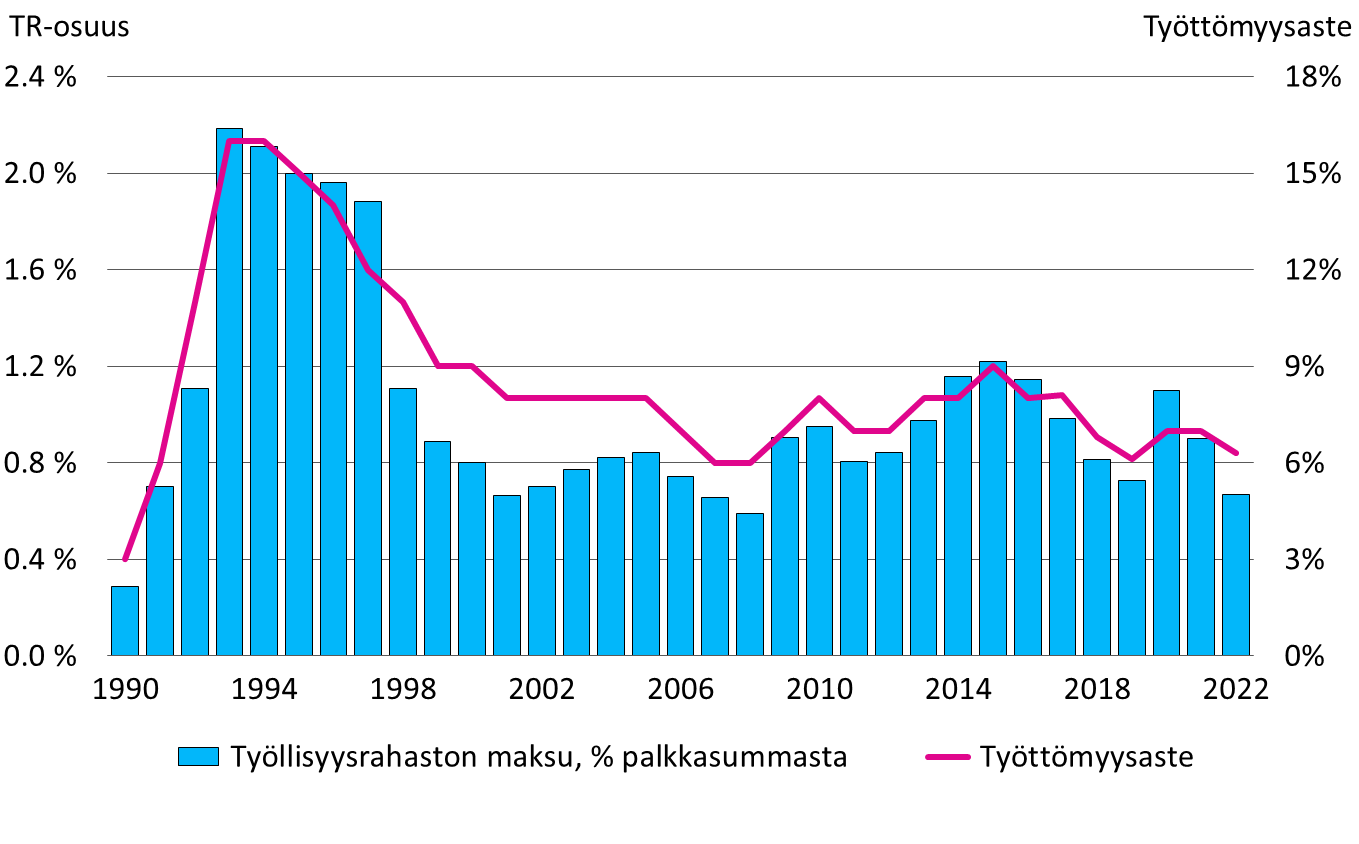 Eläketurvakeskus   |
18.1.2024
16
TyEL- ja MEL-eläkevarat vastuuosittain vuosina 2007–2022, 31.12.
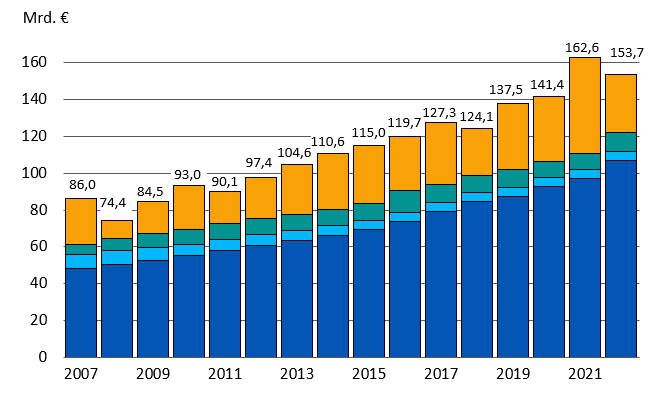 Muut vastuut japuskurit
Tasausvastuu
Työkyvyttömyys- ja
työttömyyseläkkeet 
Vanhuuseläkkeet
Eläketurvakeskus   |
18.1.2024
17
TyEL- ja MEL-vakuutusmaksu eläkelaitostyypeittäin vuonna 2023
Yksityinen työnantaja
TyEL-
vakuutusyhtiö
TyEL-
säätiö
TyEL- tai MEL-kassa
Tilapäinen
työnantaja
Sopimus-
työnantaja
Työnantajalla
joko omavastuu
tai yhteisvastuu
Työnantajilla
yhteisvastuu
Kiinteä
maksu
24,84 %
Palkkasumma
<2,198 M€      >2,198 M€
Kiinteä
perusmaksu

Vakuutuskohtainen
 asiakashyvitys
Perus- ja maksu-
luokkamaksu

Vakuutuskohtainen
asiakashyvitys
Eläketurvakeskus   |
18.1.2024
18
Työeläkemaksuprosentit vuonna 2023
1) Vahvistetut YEL-maksut. 2) Maatalousyrittäjien keskimääräinen maksuprosentti on 14,0 ja apurahansaajien 13,3. 3) Vahvistetut MYEL-perusprosentit.
Eläketurvakeskus   |
18.1.2024
19
Työeläkevakuutusyhtiössä vakuutetun työnantajan TyEL-maksun osat keskimäärin vuonna 2023
Eläketurvakeskus   |
18.1.2024
20
Keskimääräinen TEL-/TyEL-maksu vuosina 1962–2023
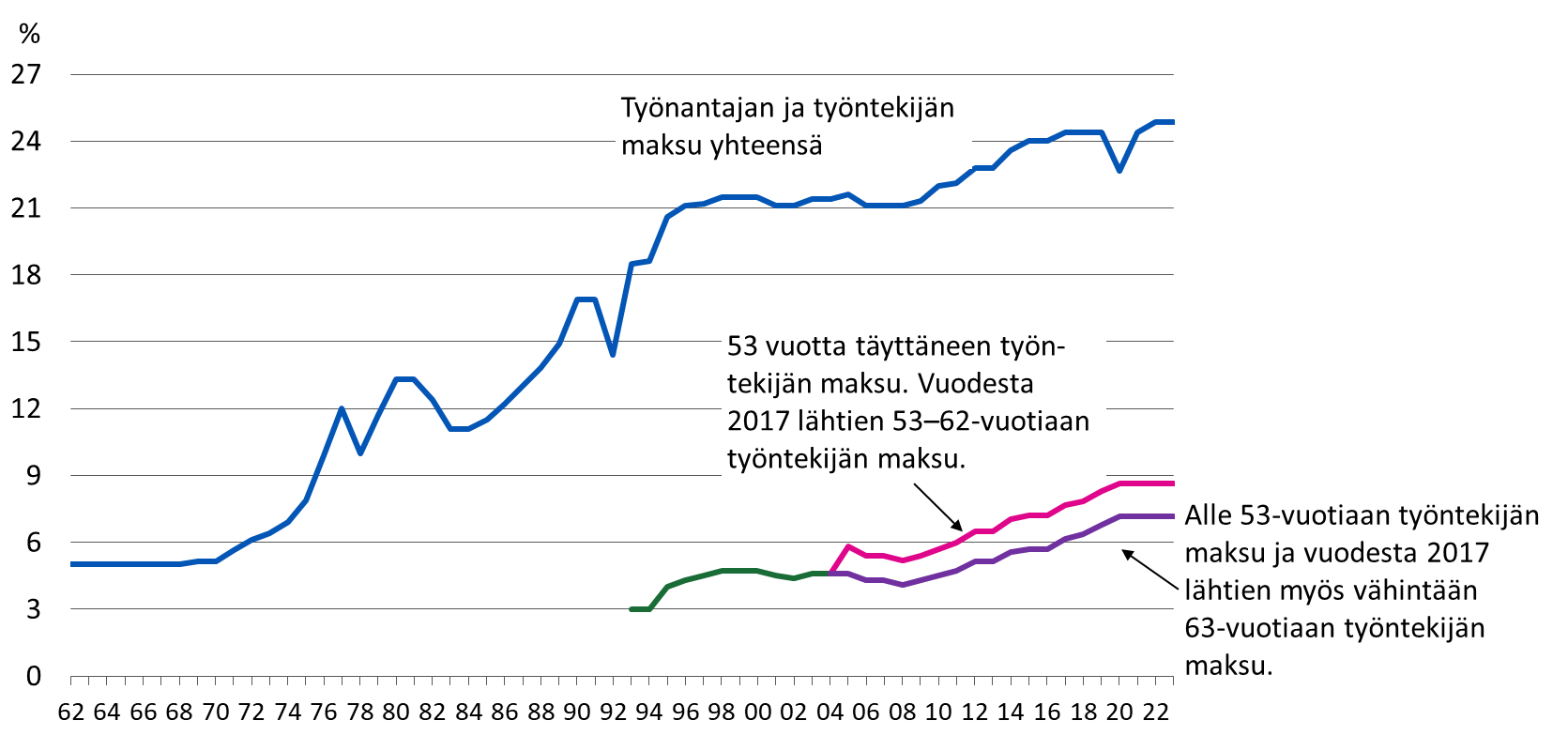 Eläketurvakeskus   |
18.1.2024
21